ТАМАНЬ -
полуостров сокровищ
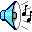 Тамань – лукоморье двух морей:
      Чёрного     и      Азовского.
Холмы 
   в районе 
   сада Яхно, 
п. Веселовка.
Ковыль – трава столь же древняя, как и сама таманская степь.
Коса Тузла 
(от слова «туз», что в переводе 
с тюркского языка «соль»)
Древняя земля Тамань, здесь под каждым курганом своя тайна.
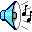 Учёные 
проводят
раскопки, 
в надежде
узнать 
новое 
о прошлом
Тамани.
Таманский археологический музей хранит множество древних экспонатов.
Многие народы, 
населявшие Тамань,
сделали свой вклад
в её историю, культуру.
«Турецкие колодцы» действуют 							и поныне.
Памятник
 запорожцам,
 высадившимся 
на Тамани 
25 августа 
1792 года,
 ст. Тамань.
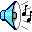 Хата казака.  г. Темрюк, конец XIX в.
Вулкан Блевако.
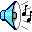 Грязевой вулкан Карабетова сопка.
Озеро с лечебной водой.
«Лунная       поверхность»  			Тамани
Выходы горючего газа метана.
Долиналотосов
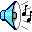 Мыс Панагия.
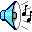 Озеро солёное,  п. Веселовка
"Песчаное море" Тамани
Мыс Железный Рог
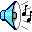 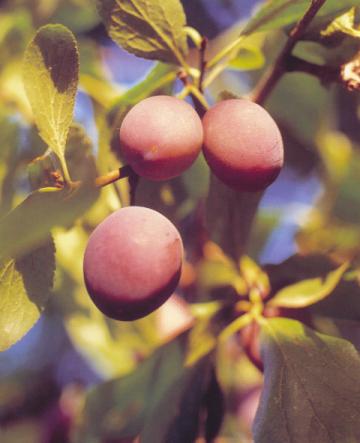 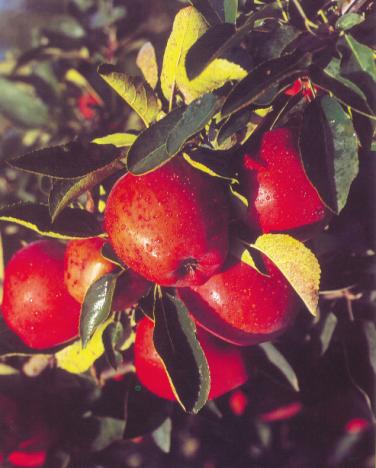 Порты Тамани – морские ворота.
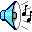 Живое серебро Тамани
Вулкан Синяя Балка
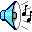 ТАМАНЬ -
полуостров сокровищ!!!
	   	Любуйтесь им, 
		      пользуйтесь его дарами!
	    Берегите его, 
            умножайте его богатства!
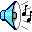